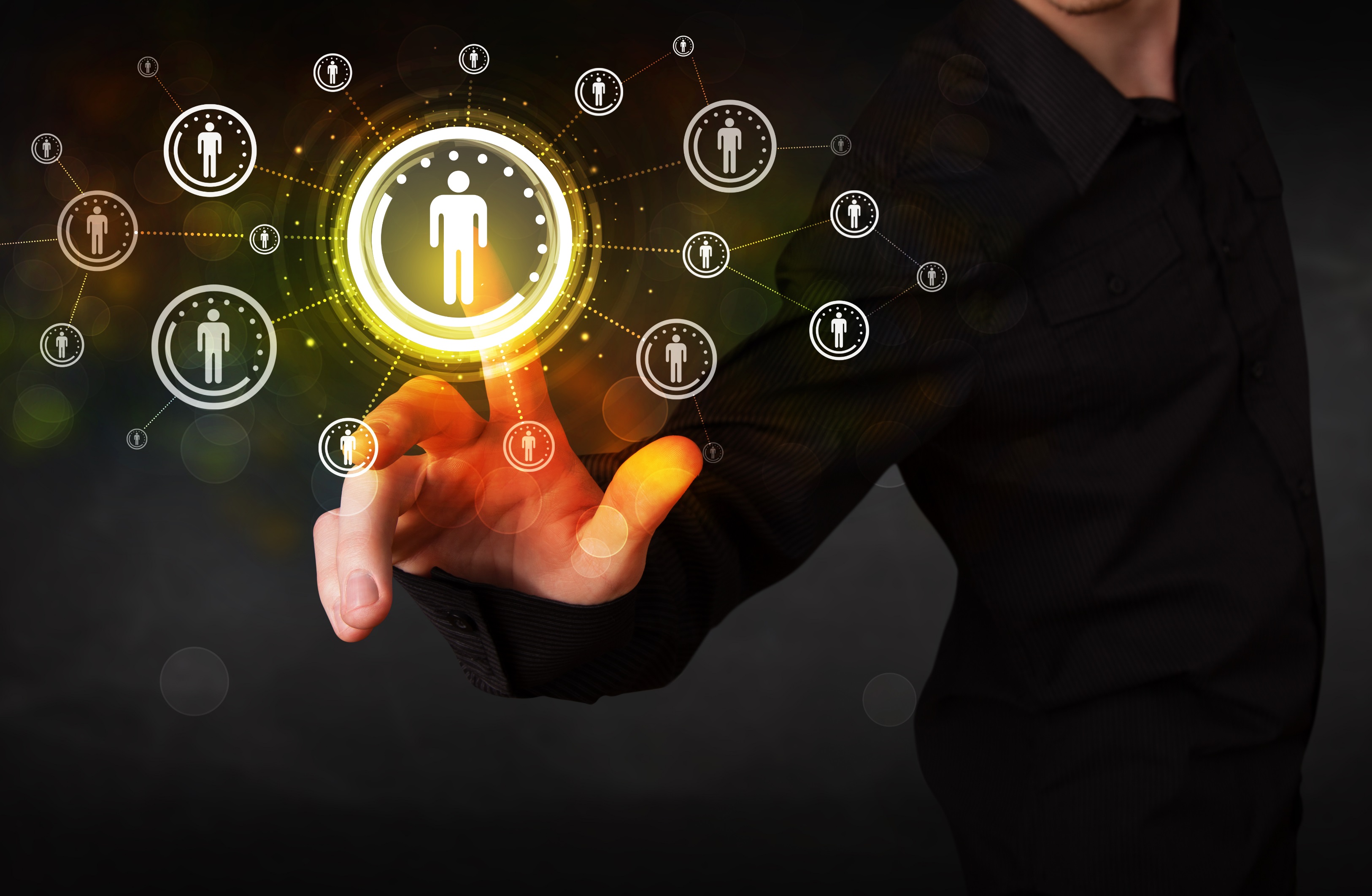 UMatch Analytics 
More than just connections
Golan Malca | Founder & CEO
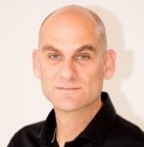 LTC (IDF) – A Lieutenant Colonel (reserves), serves as a head of staff in artillery brigade in Israel’s Northern Command
Former Vice President of Business Development in the intelligence and cyber division at NICE and Elbit systems.
For over 20 years and spanning more than 30 countries, has led unique technological business activities from the need stage through the sales stage and up until delivery, in the fields of defense, HLS, and cyber.
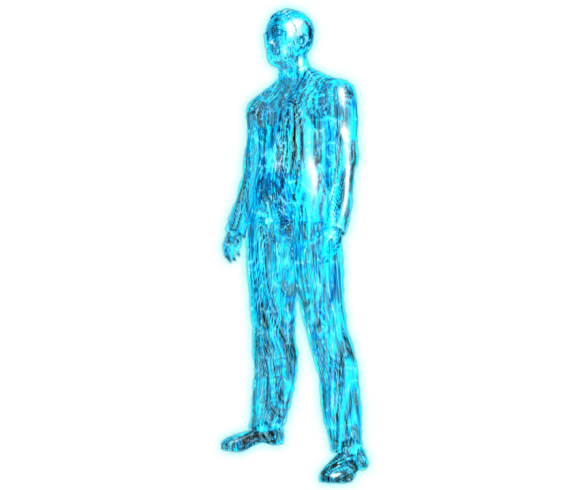 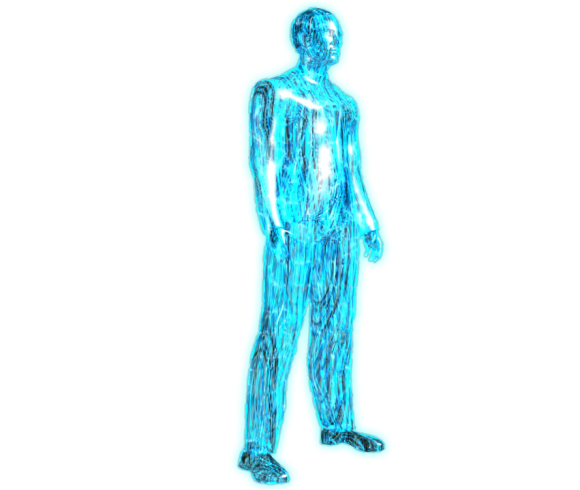 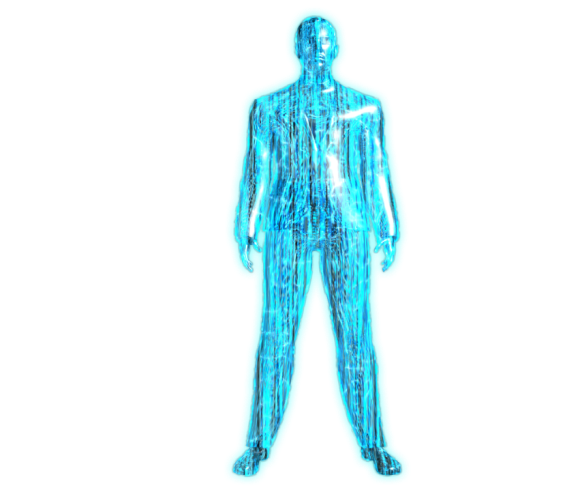 Let me Take Youbehind the scenes of thecyber intelligence world
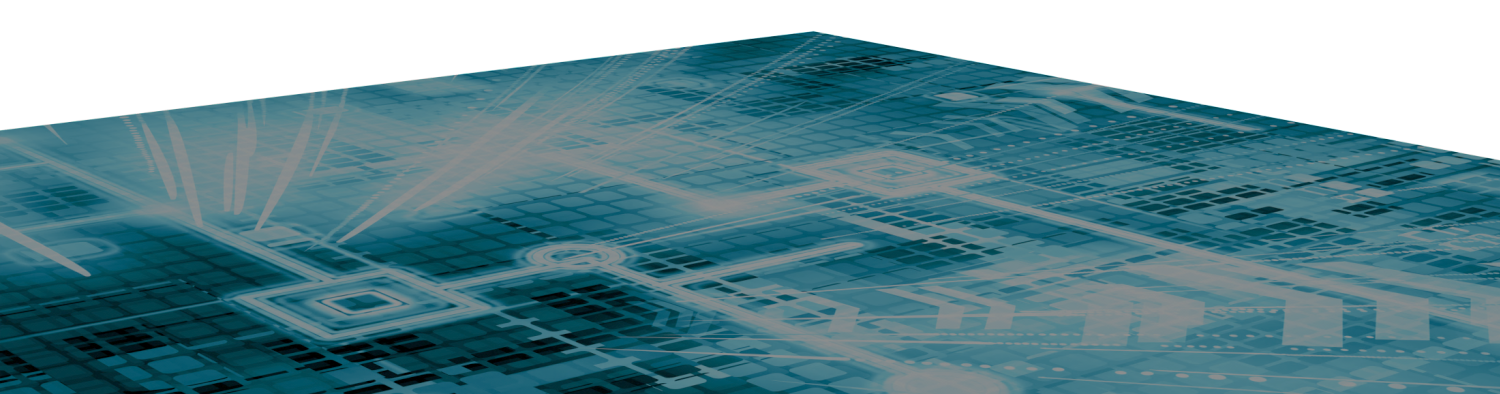 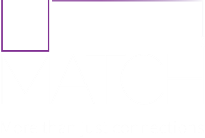 2
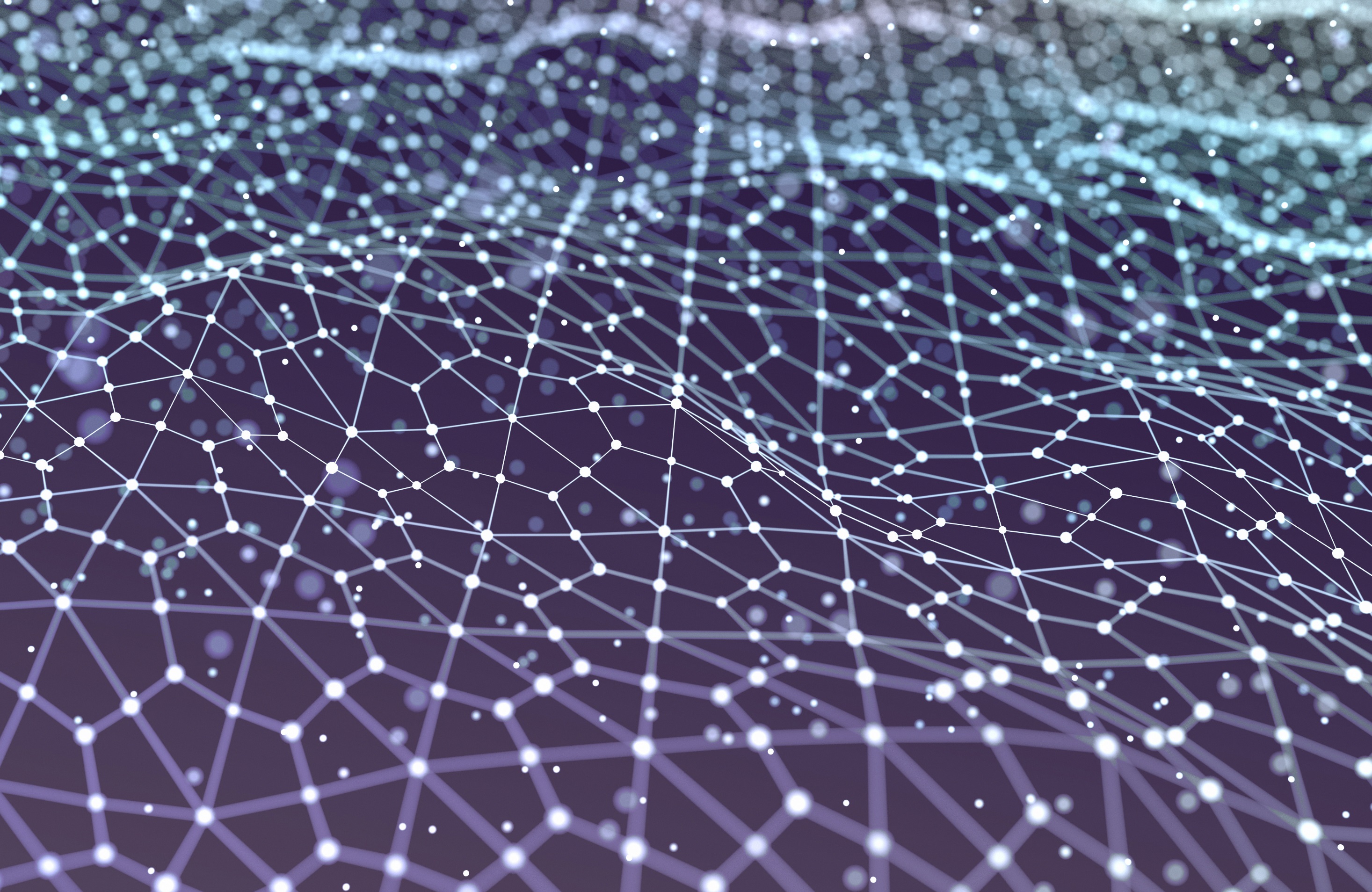 “THE BIG BUSINESS LEGO GAME”
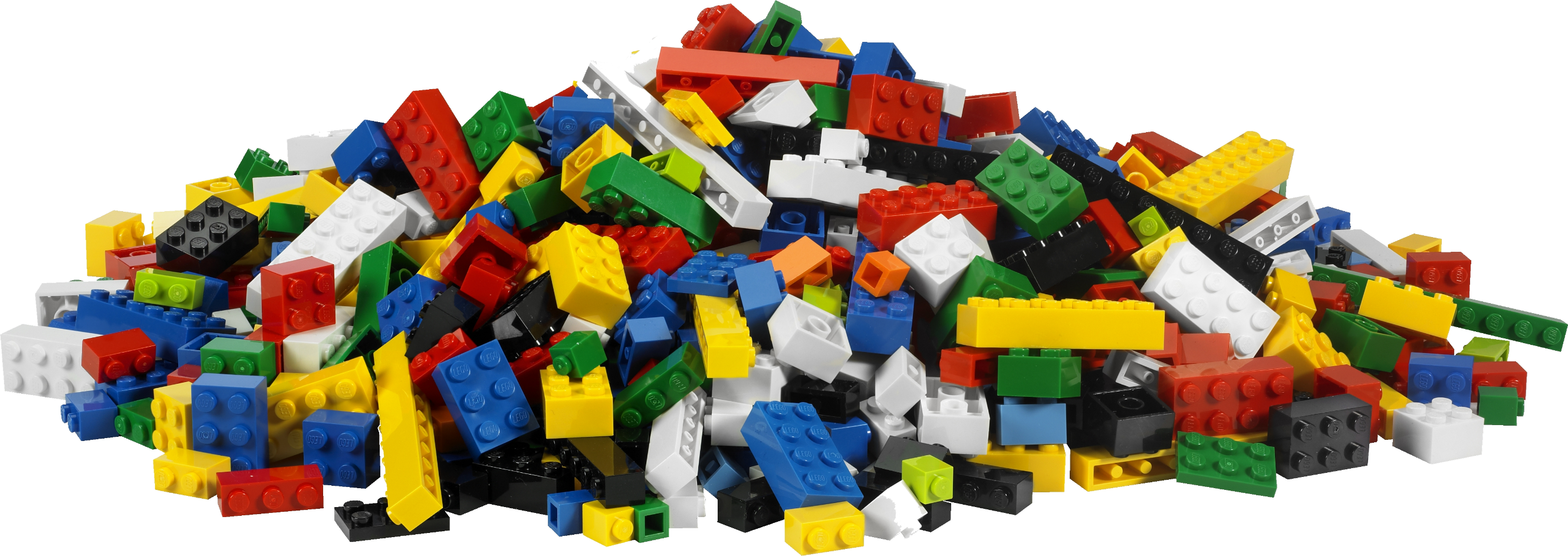 THE NEED
We Want To Bring Real Business Value:
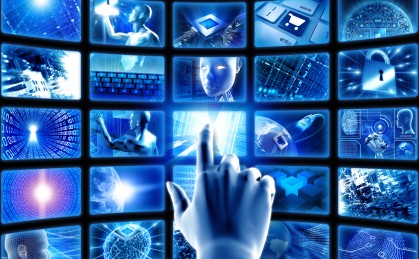 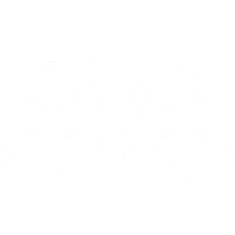 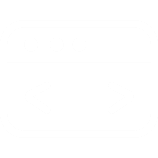 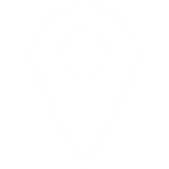 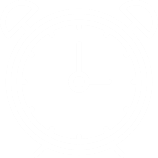 At a 
Specific TIME
In a 
Specific PLACE
With
Specific CONTENT
For
Specific PEOPLE
FOR A NEW MATCHING PARADIGM
WE MUST BRING NW KNOW- HOW
8
9
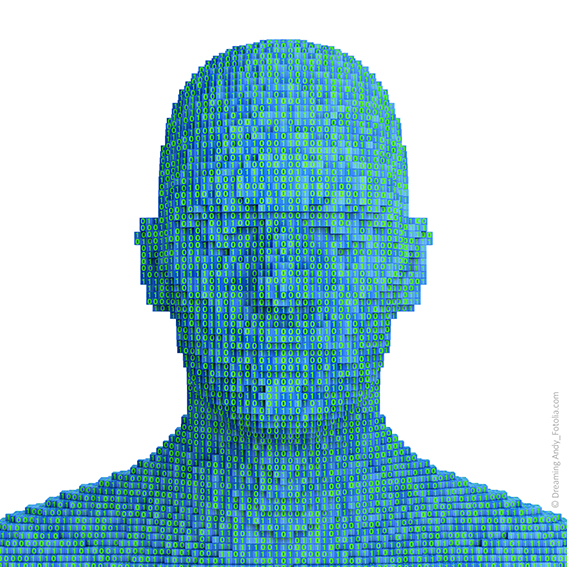 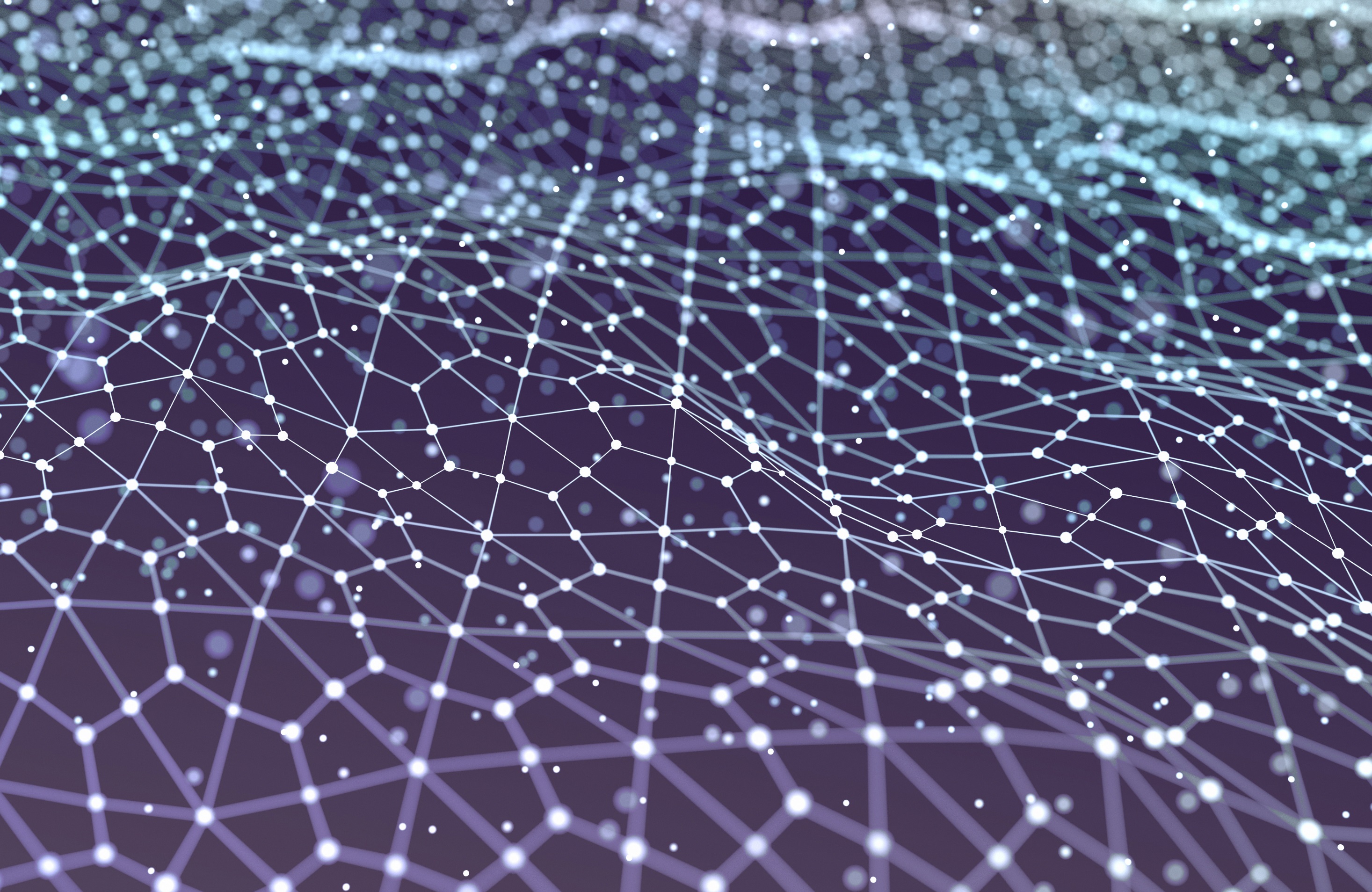 THE TECHNOLOGY
UMatch’s breakthrough business-matching technology knows companies intentions and people’s motivations and encourages action
THE TECHNOLOGY
COLLECTING AND ANLAYZING DATA
HIGH VOLUME RELEVANT AUTOMATIC DATA COLLECTION
DATA PROCESSING BASED ON DEEP LEARNING ALGORITHMS
BI ANALYTICS DASHBOADS
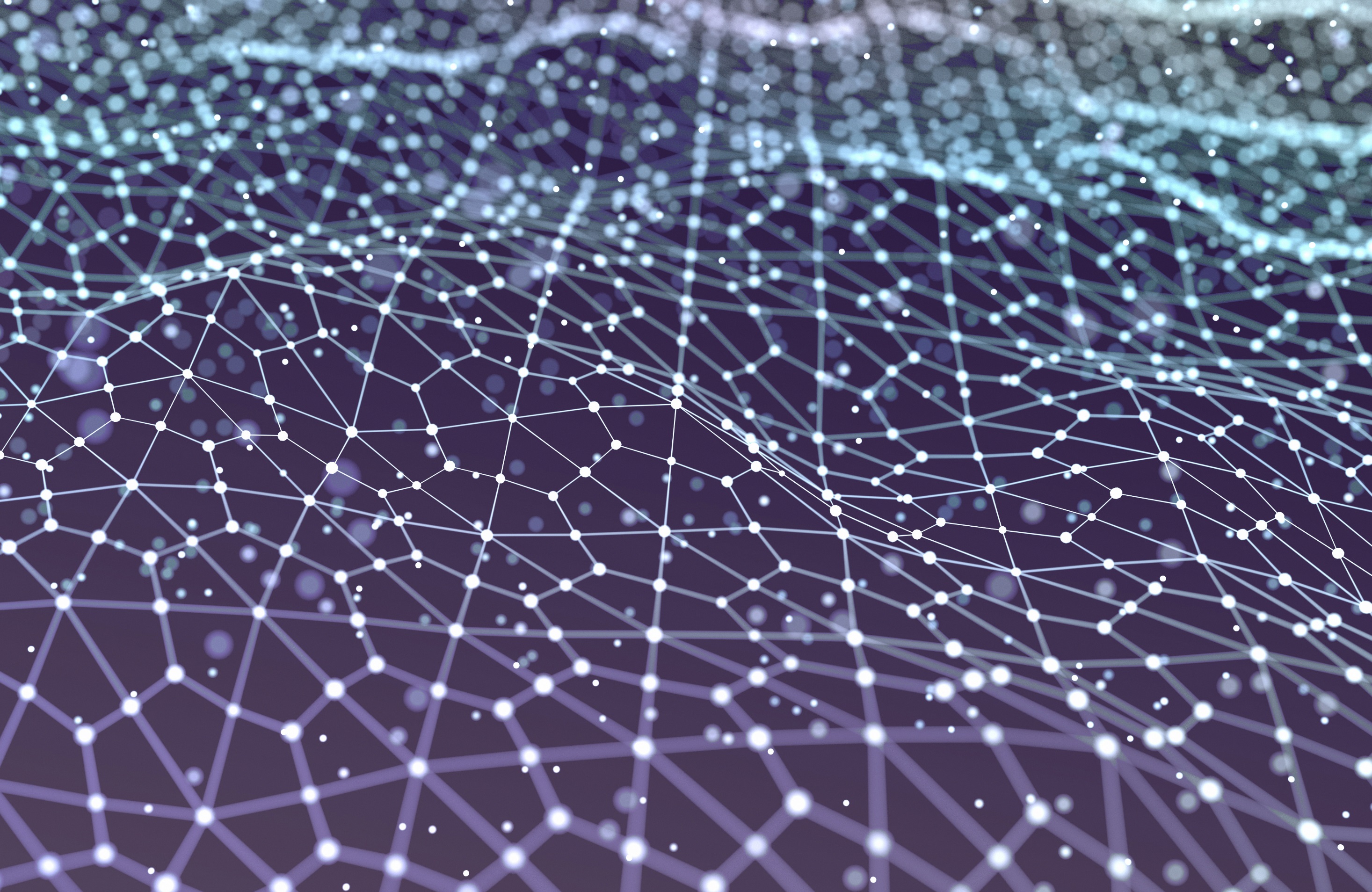 BI PLATFORM LAYERS
Main Trends in Industry
05
01
06
02
03
07
04
08
Personnel
Investors
Transactions
Academies (Research)
Motivations
Corporates
Startups
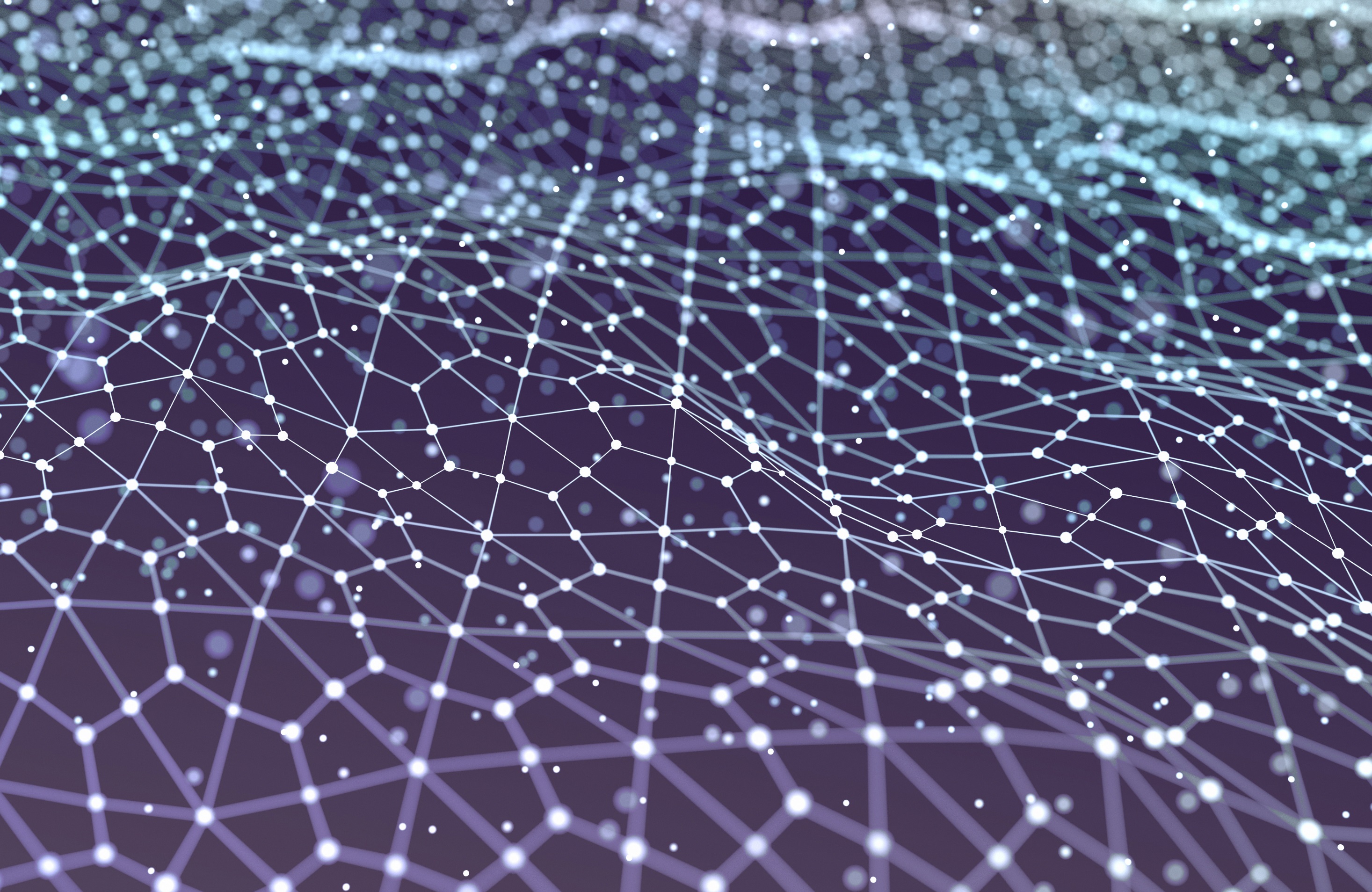 PLATFORM SECOND LAYER
Creating a business synergy network between companies and people that learns the market deeply and automatically creates day-to-day business insights and connections.
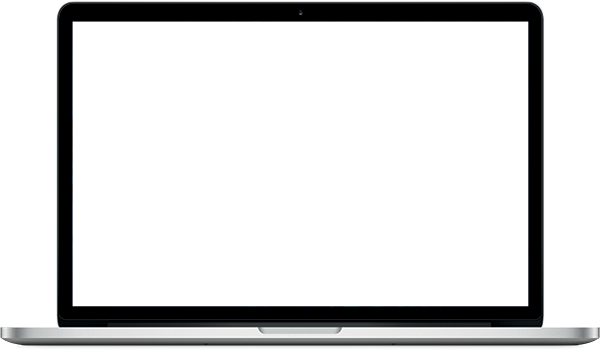 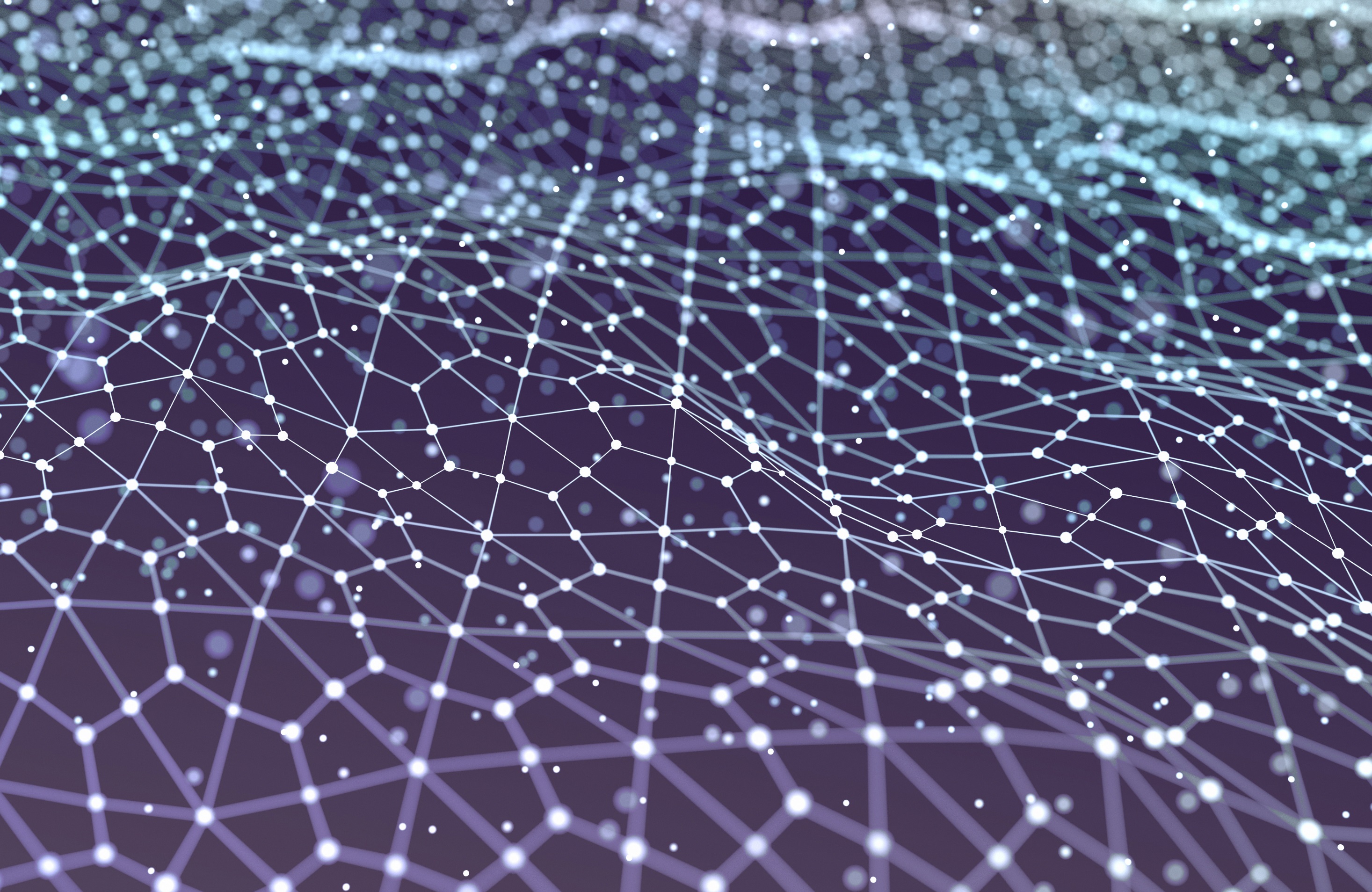 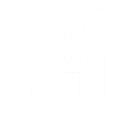 THE PLATFORM 
Main Services
Dynamic up-to-date data collection & analytics
Ability to ask questions of the platform connection map and receive answers
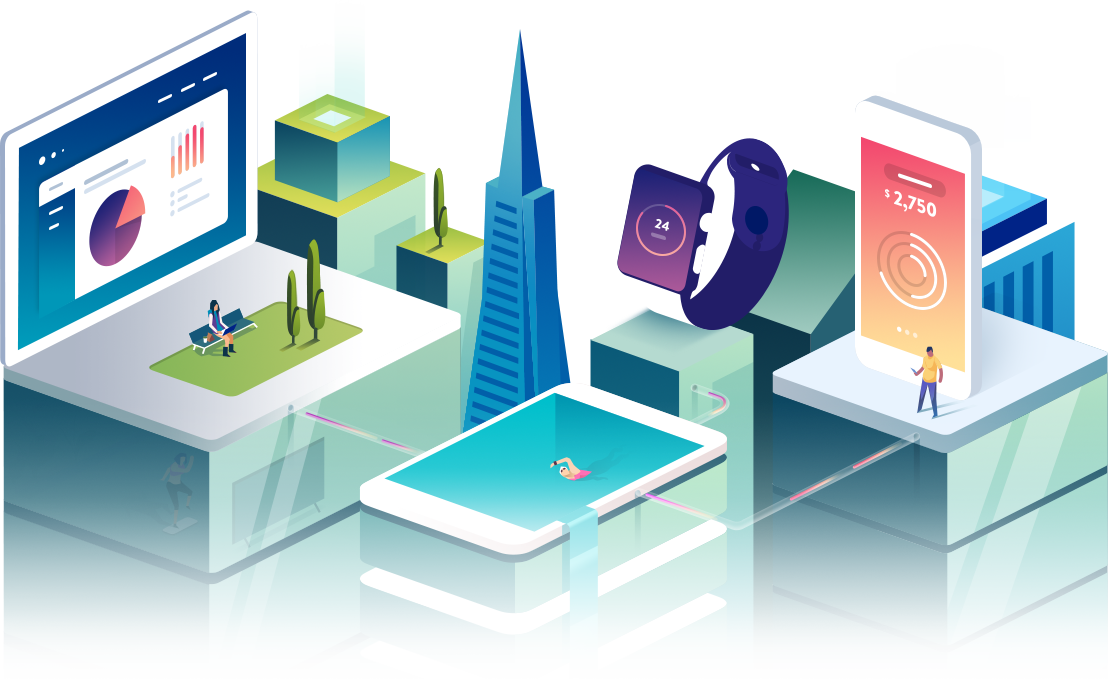 “Your Business WAZE” - Platform recommendations for all upcoming business steps
Predication – upcoming transactions in the field, industry, acquisitions, etc.
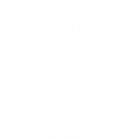 Creation of B2B event connections
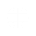 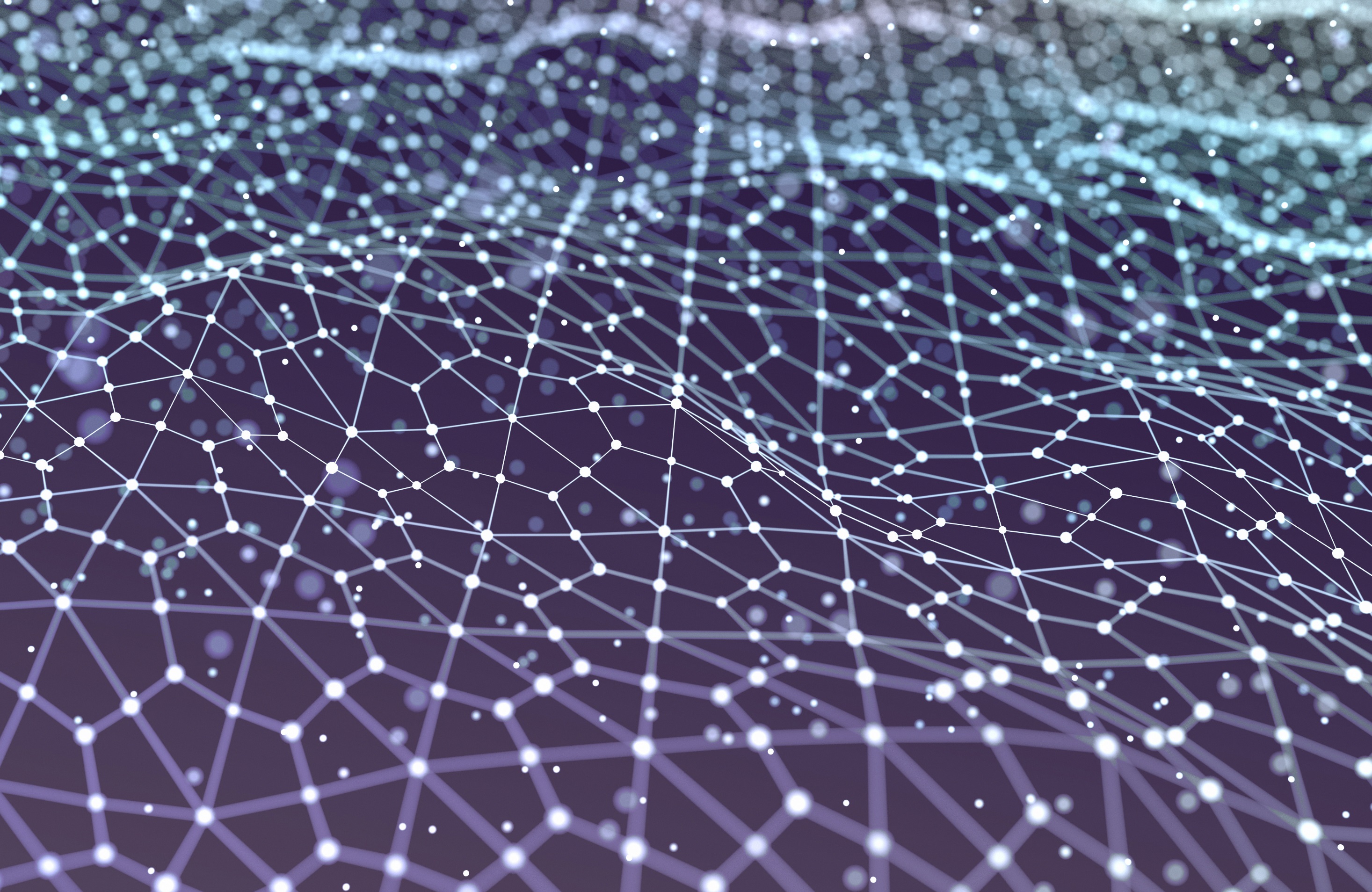 Users Profiles   4
COOPERATES
STARTUPS
INNOVATION CENTERS
TECHVENDORS
INVESTORS
INVESTMENT BANKERS
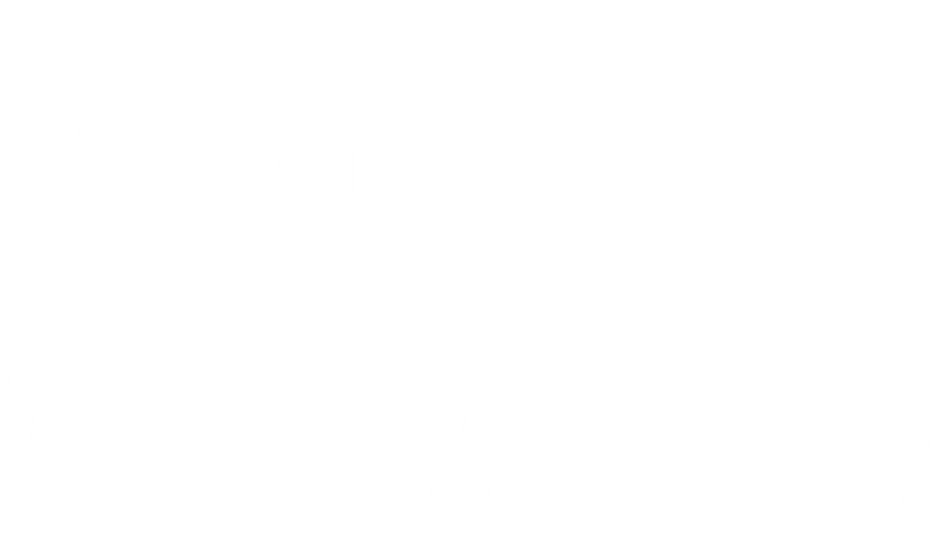 ENTERPRISES
ACCELERATORS
CAPITAL MARKETS
ADVISORYCOMPANIES
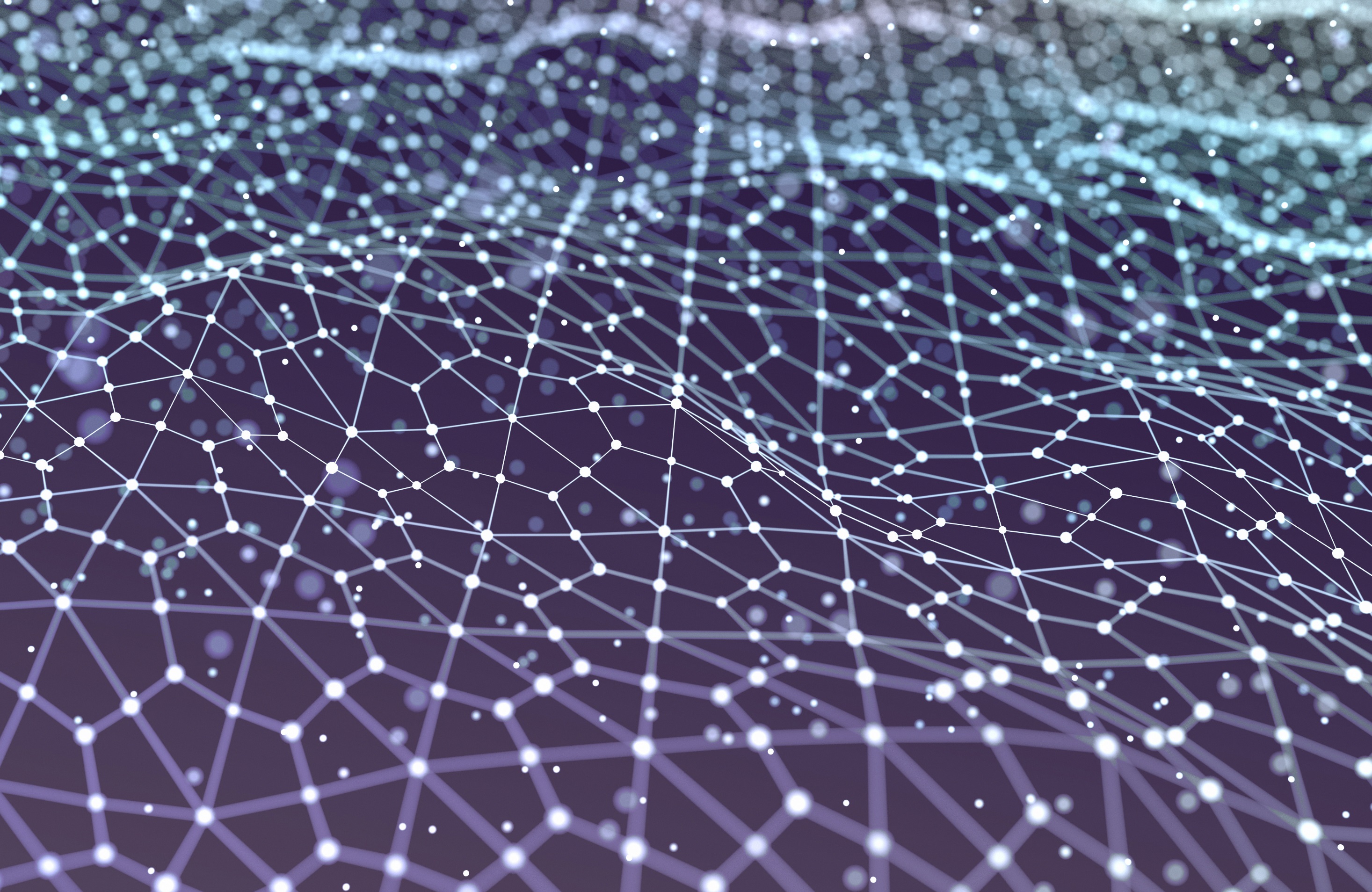 Thanks
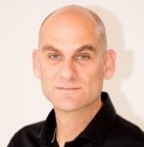 Golan Malca | Founder & CEO
E-mail: golan@umatchbi.com
Tel: 0523452855